Pictures of the People of God
Seeing ourselves through God’s Eyes.
The “Garden” is one of the many analogies God uses to teach us 
His purposes and processes.
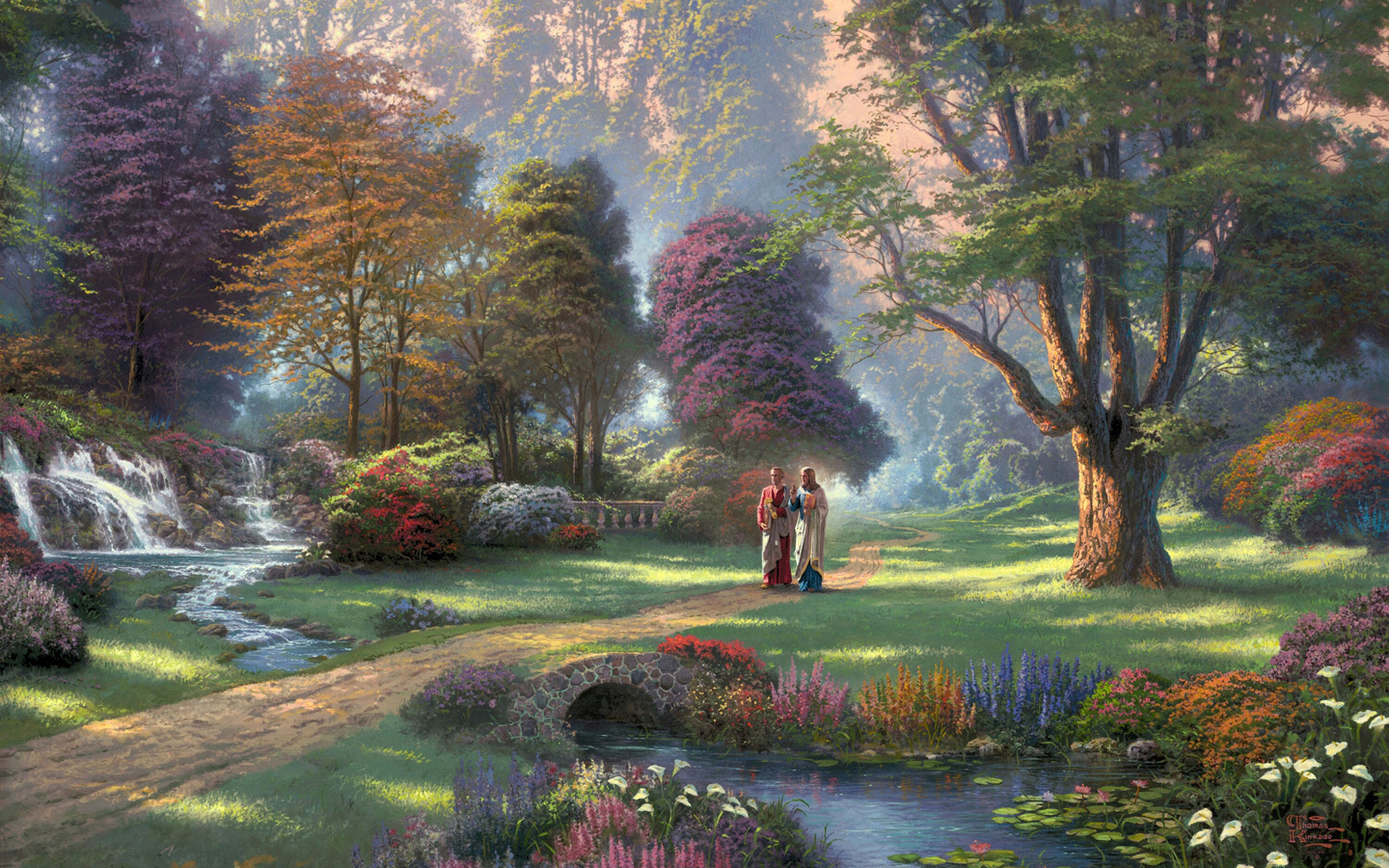 Is. 5:1-2  “My well beloved hath a vineyard
 in a very fruitful hill:”
God loves Gardens!
The Human Story begins (Gen. 2,3) and consummates in a Garden! (Rev. 22)
Our Divine “Love Story” is played out in a Garden.  (Song of Solomon)
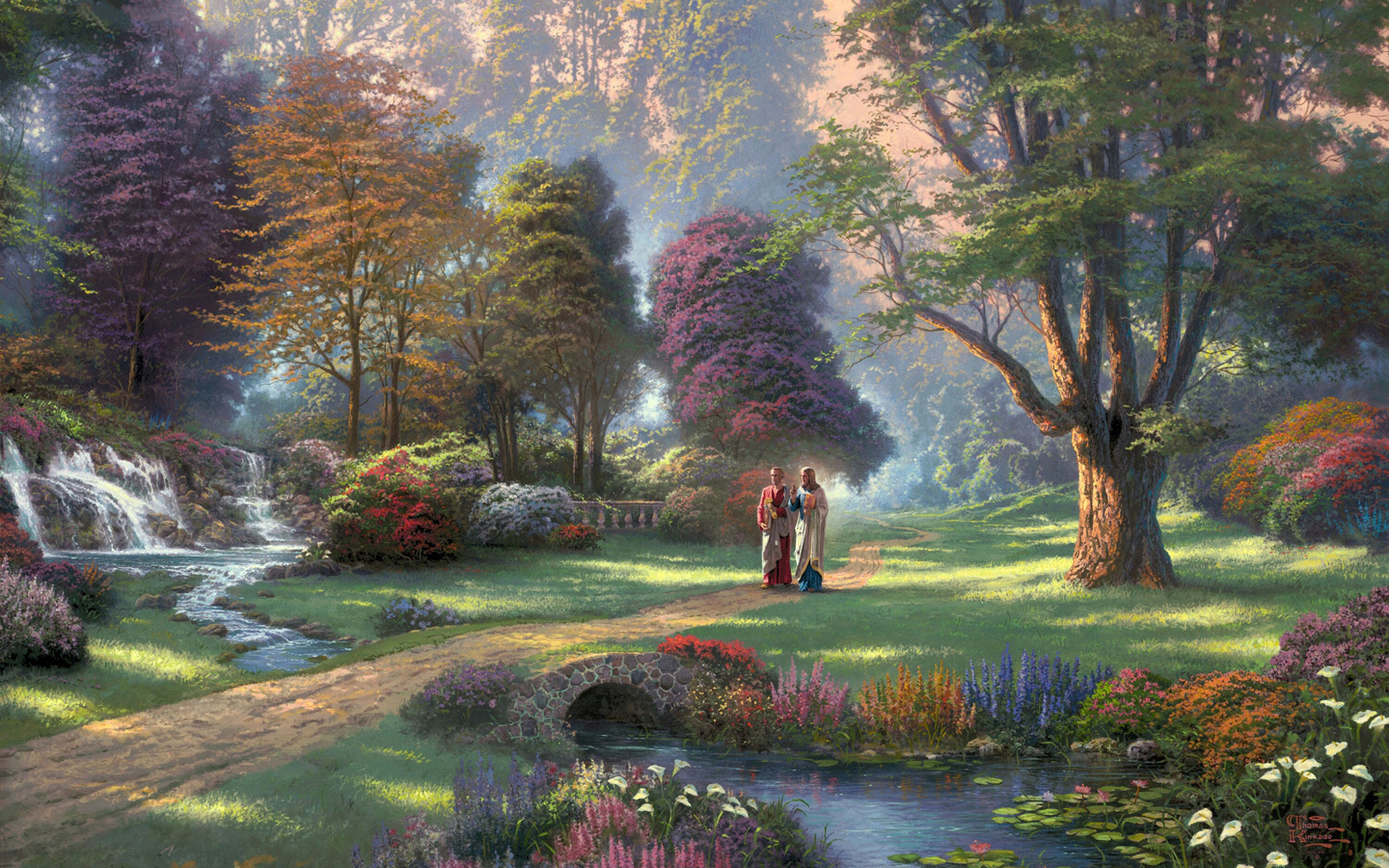 1 Cor. 3:9  “We’re laborers together with God,
 Ye are God’s husbandry”
Jesus told us that we’re chosen 
“To bring forth fruit”  (Jn 15:16)
Principles for a Productive life.
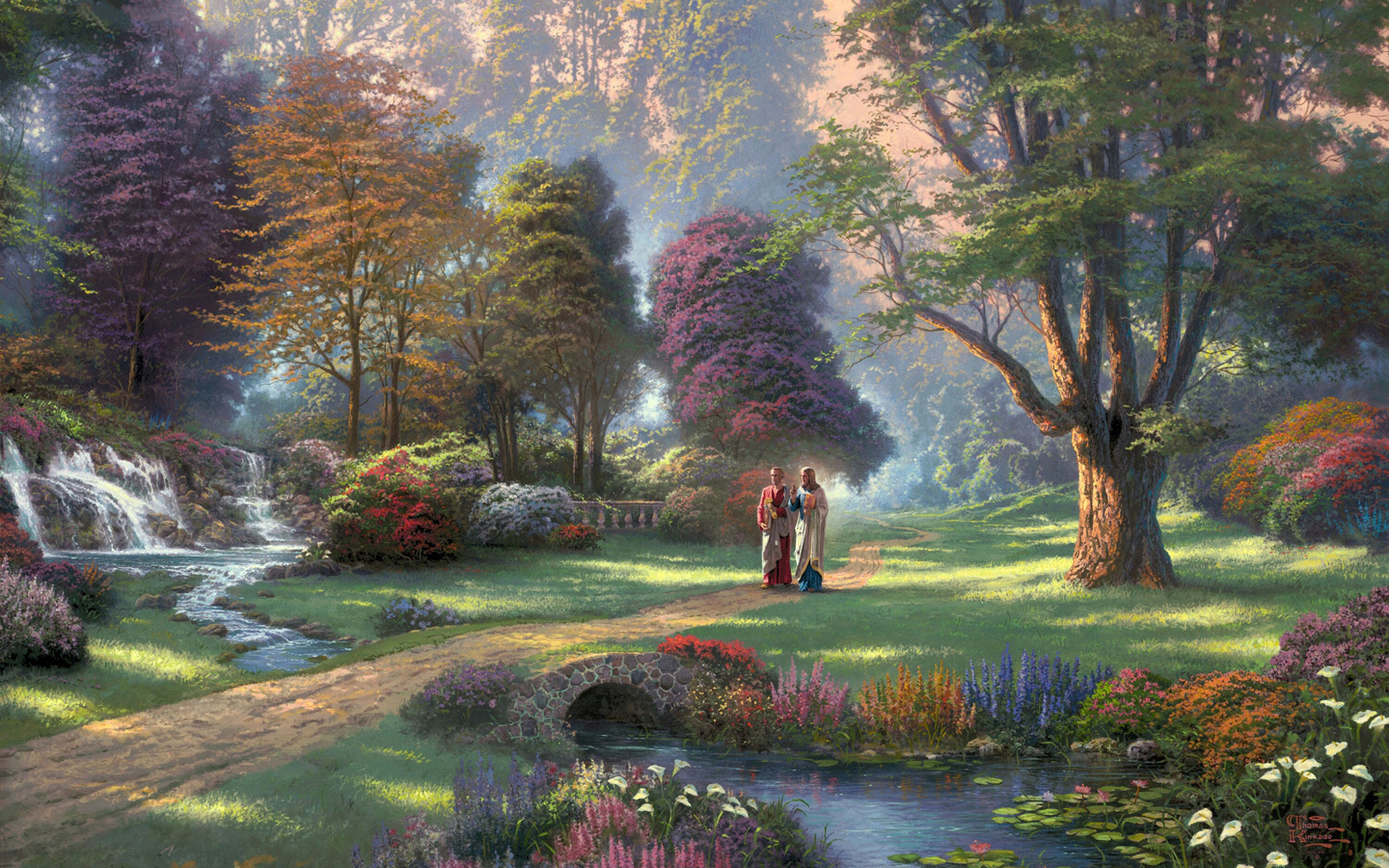 Productive lives (like gardens)
Require proactive Planning. 
29:18 “where there is no vision

How much “space” will you dedicate to it?
What do you want to grow/produce?
    (spiritually, physically, relationally, practically?)
How much room will you give to each?
The people perish!”
Principles for a Productive Life. Jn 10:10
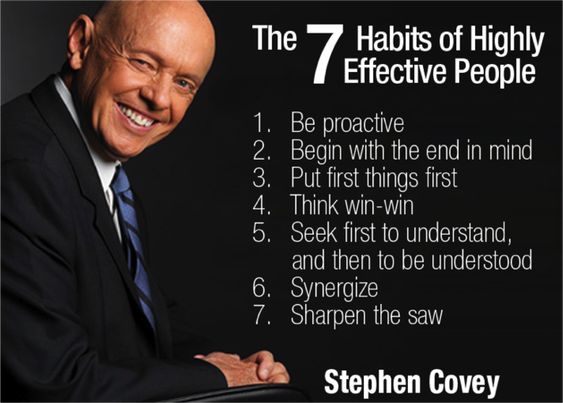 Each of these “Habits” involve intentional Planning!
Planning is based on Priority!
Mt 6:33“Seek ye first the Kingdom of God…
    Most “seek last the Kingdom of God…” 
   leaving God the leftovers of their lives.
 Lk 14:33  “likewise, whosoever he be of you that forsaketh (Apotas’sōmai) not all that he hath, 
(From Tasso: arrange & Apo: in place, time, or relation to)              
         cannot be my disciple.”
(See Mark 4:19)
Col 1:16-18 “all things were created by him,
 and for him:   And he is before all things,
 and by him all things consist. 
He is the head of the body, the church…: 
That in all things he might have the preeminence.” 
prōteuō :First in rank and influence
From protos: foremost, first of all
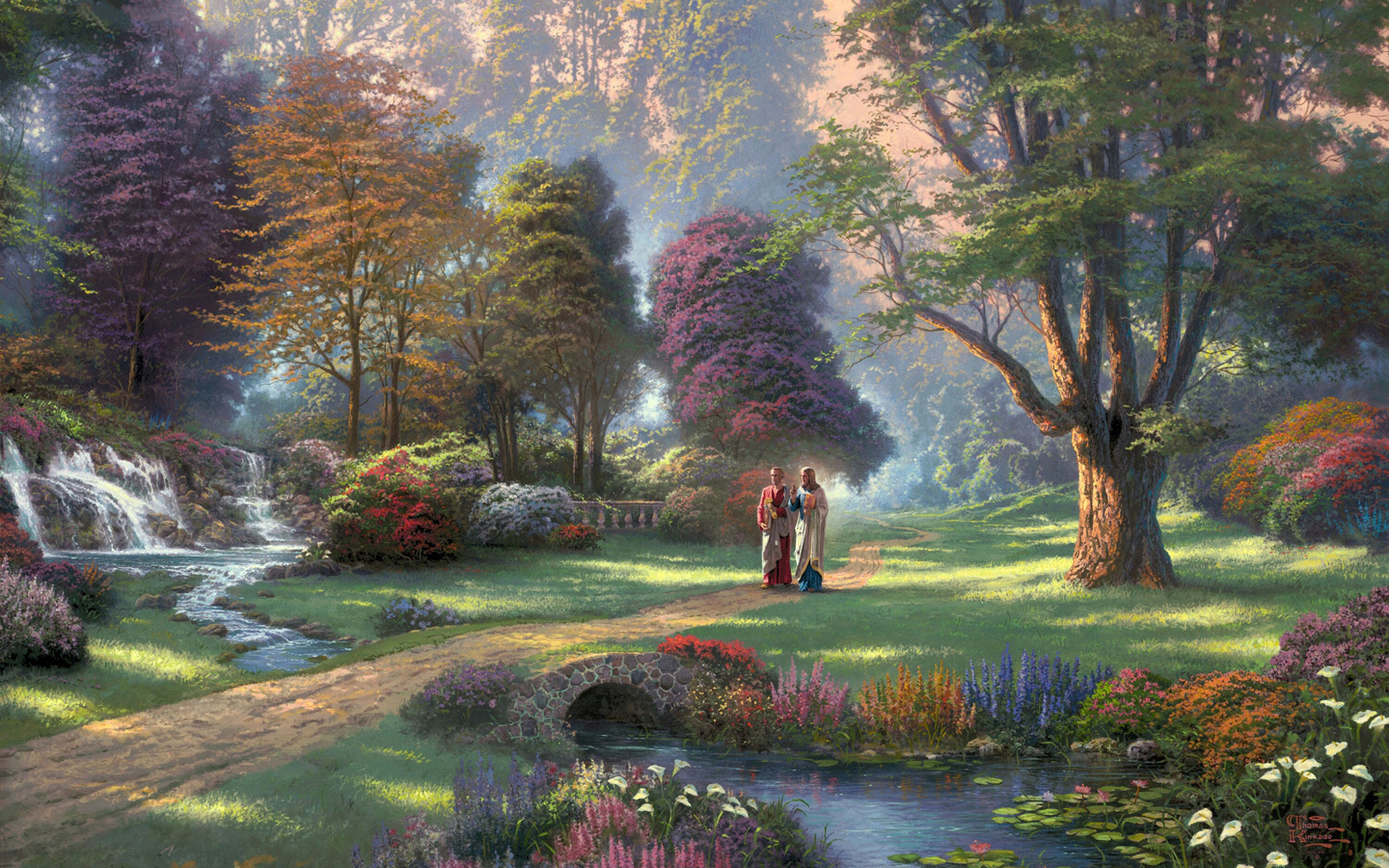 Productive lives (like gardens) 
Require practical Preparation!
Few would expect a healthy garden from just throwing seed in the back yard;
Yet this is how many approach their key relationships with God and others!
Pr. 24:30-34; Isaiah 5:1-7
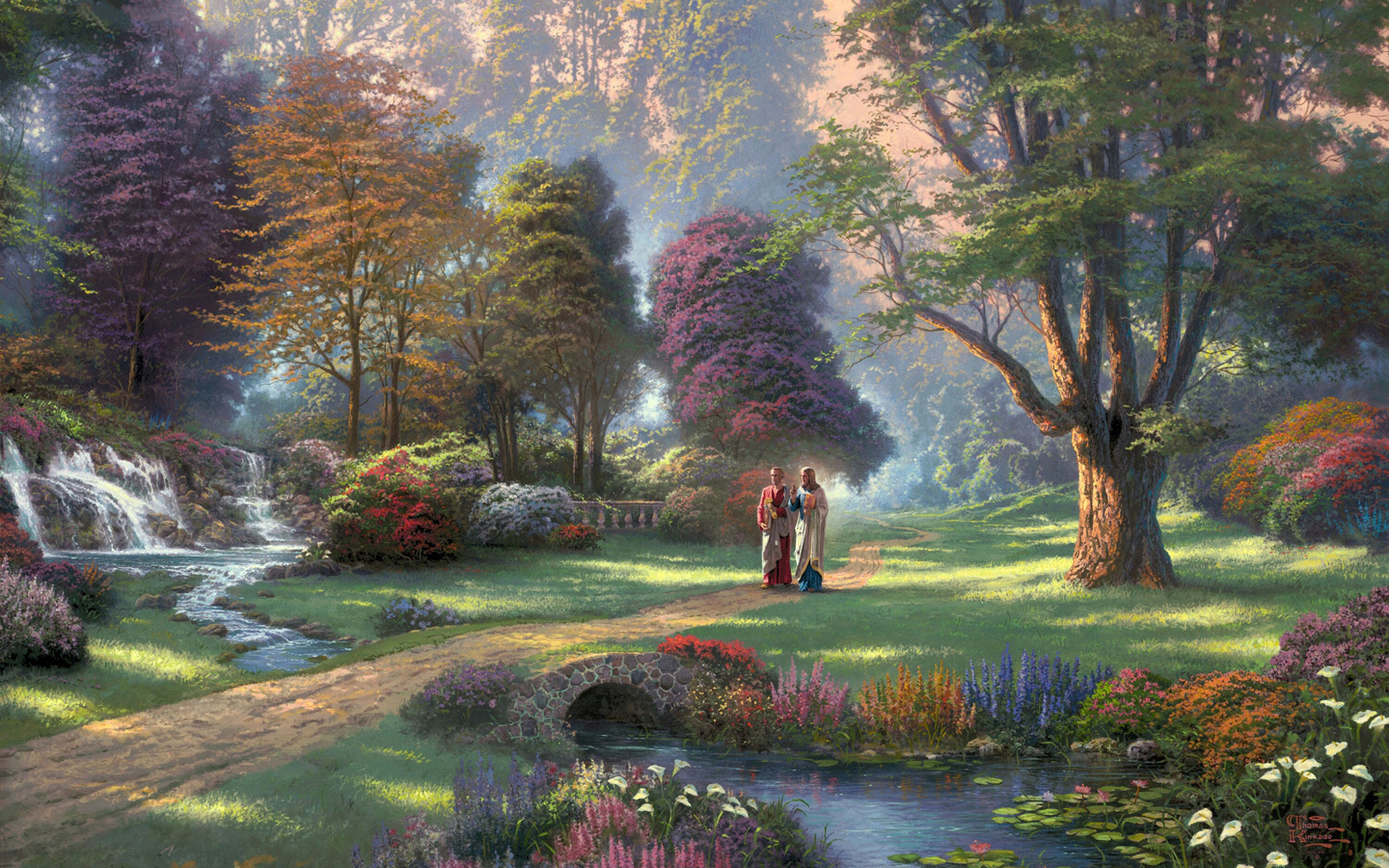 Many believe good intentions & occasional effort will produce healthy relationships;
Then wonder (and worry) about the weeds~!
  Ecc. 10:10  “If the iron (ax) be blunt, 
and he do not whet the edge, 
“sharpening the saw” S. Covey Habit 7
then must he put to more strength: 
but wisdom is profitable to direct.” 
kasher’: prosper, make straight
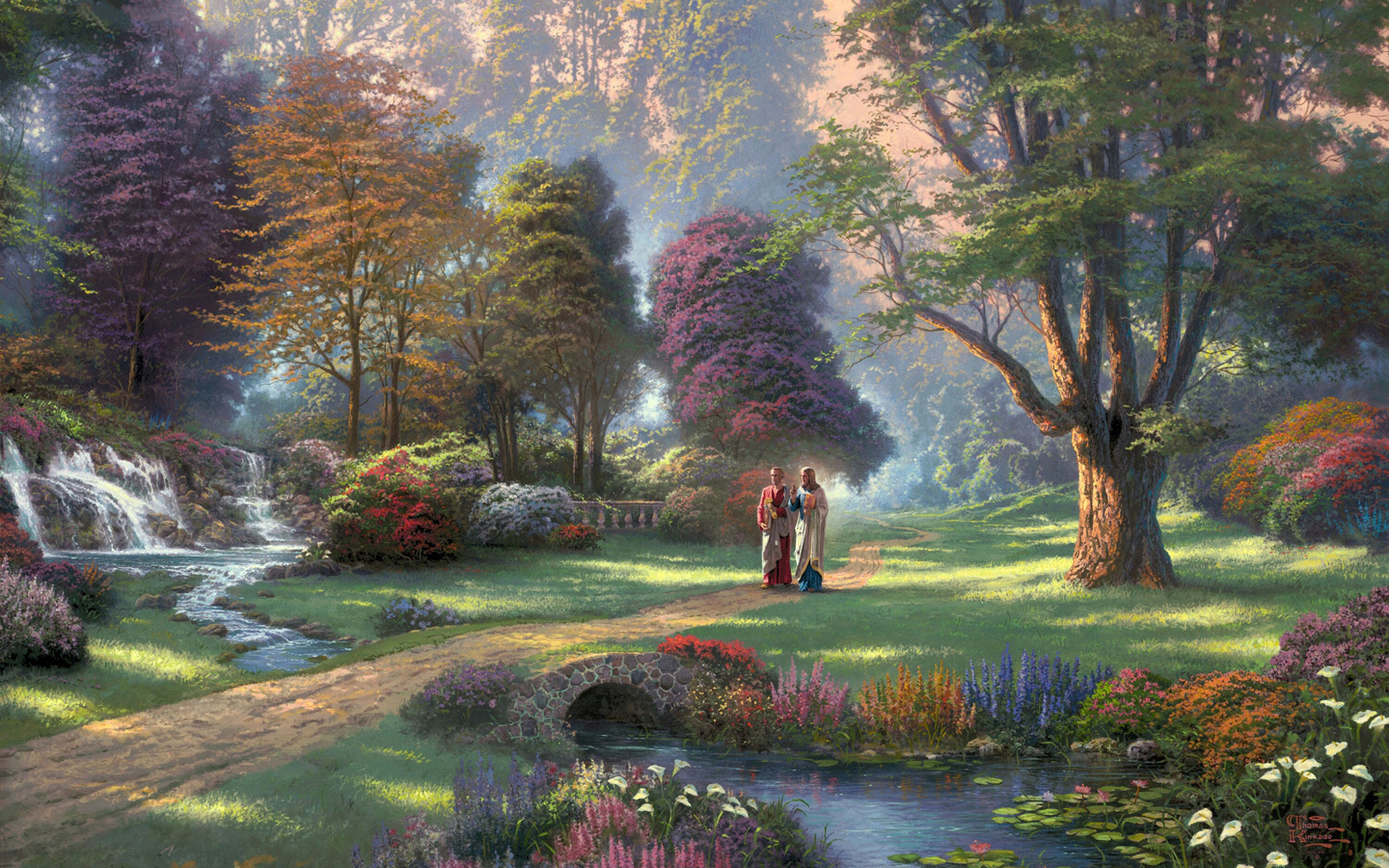 Preparation enables us to work efficiently
 so we can work effectively.  
The primary difference between the outcomes in the parable of the sower 
(Mt 13) 
Is the amount of Preparation that was put into the soil!
2 Chr 12:13-14  “king Rehoboam …did evil,
 because he prepared not his heart
 to seek the LORD.” 
 Luke 12:47 “that servant, which knew his lord's will, and prepared not himself,
(Hetoimazō: from heteos: adjusted, fit)
neither did according to his will, 
shall be beaten with many stripes.”
Pr 3:5,6
Principles for Preparation
Clearing the Field (Life)
          This is the Decision Stage. 
There’s only so much room in your 
       “field of dreams.”
        Don’t forget / deny the “dash.”
Principles for Preparation
Clearing the Field (Life)
       This is the Decision Stage. 
 A. Involves an honest investigation at what’s 
     already taking up time/space in your life.
    1) Will you make the hard choices now 
          for a fruitful life later. 
          Mt 6:19-21;  Phil. 3:7,8;  Ro. 12:1,2
B. Involves a considered evaluation of 
      priorities.  Pr. 18:1 “through desire a man    
    having separated himself seeketh…wisdom”
 1) We must be willing to occasionally 
       sacrifice the “Permissible” (Fun) 
 for the Productive!  (Fruit)     Heb. 12:1
 “let us lay aside every weight, and the sin 
 which would so easily beset us…”
1) We must sacrifice the “Permissible” (Fun) 
          for the Productive!  (Fruit) 
2 Tim 2:20-21 “in a great house there are not only vessels of gold and of silver, 
but also of wood and of earth; 
and some to honor, (time’: value, worth)
and some to dishonor. 
(atimia:without value)
21 If a man therefore purge himself from these,
(The “wood, hay, and stubble” of  1 Cor 3:11)
 he shall be a vessel unto honor,
 sanctified, and meet for the master's use, 
and prepared unto every good work.”
From heteos (fit); adjusted, i.e. ready
If not: we can find ourselves 
“caught in the Snare of the Devil 
and taken captive by him at his will”  Vs 26
2. PLOWING  Hosea  10:12,13 
          “ break up your fallow ground…“ 
      This is the “Conviction” stage 
  A. As Plowing  “turns the soil” to expose 
     what’s hidden beneath, (rocks/roots)     
   Conviction exposes the “thoughts and 
      intents of the heart” Heb. 4:12; Jer. 17:9,10
   1) God’s word is the “Plow”  Heb. 4:12
A. As Plowing  “turns the soil” to expose 
     what’s hidden beneath, (rocks/roots)     
   Conviction exposes the “thoughts and 
      intents of the heart” Heb. 4:12; Jer. 17:9,10
Psalm 51:6 “Behold, thou desirest truth 
in the inward parts: 
and in the hidden part 
thou shalt make me to know wisdom.”
B. As plowing breaks the weed’s roots,
  so Conviction (truth) breaks the devil’s lies!  Jn 8:32
       2 Cor 10:3-5; 2 Tim. 2:25; Jer. 23:29 
“Is not my word like …a hammer
 that breaketh the rock in pieces?”
3. Removing what the plow exposed.
     This is the Application phase. 
The plow simply exposes what was beneath the soil’s surface.
  Now the real 
    work begins.
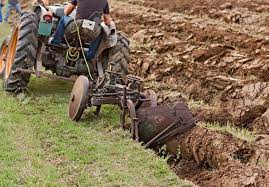 3. Removing what the plow exposed.
     This is the Application phase. 
B. The longer you wait to remove the rocks / roots, the greater the chance: 
 1)  The roots will grow and spread. Heb 12:15
 2) The rocks will blend in and be forgotten.
    Satan can build “strongholds” out of these forgotten “rocks” of false reasoning! 
2 Cor 10:3-5
C.  Many farmers make “fences” from 
     the rocks removed from their fields.  
  1) These rocks (habits) that once hindered 
     us can become a type of guard or fence. 
 a) The memory of past sins (consequences) can form a hedge.
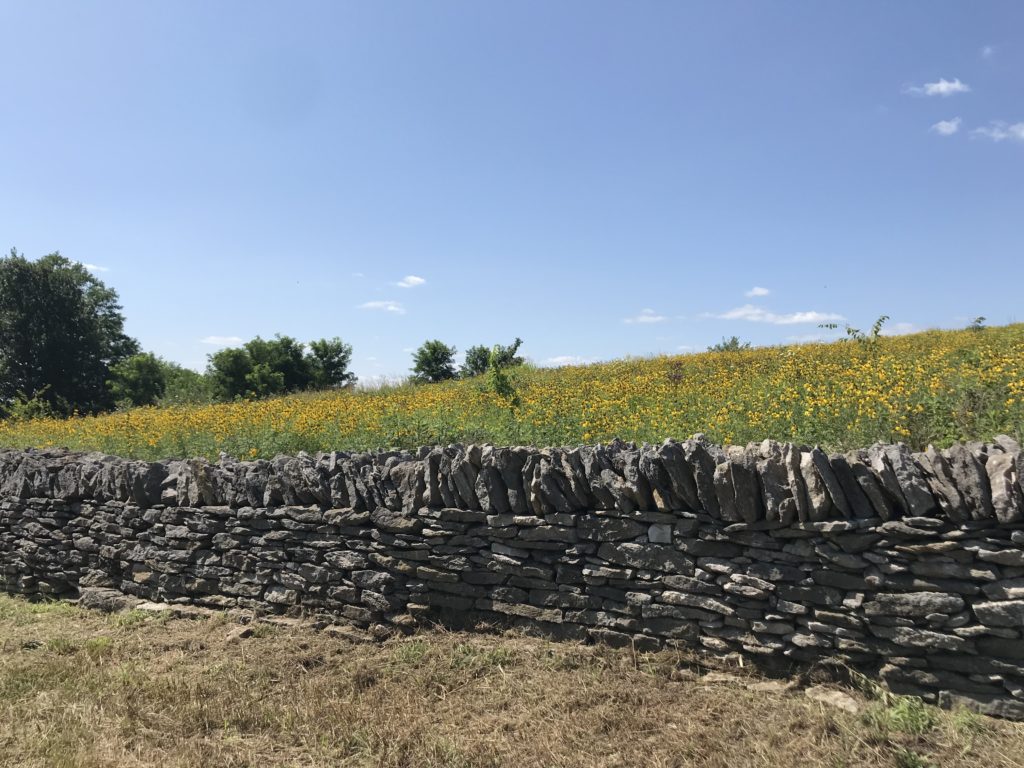 4. Adjusting The Chemistry.   
    This is the initial Fertilization stage. 
 A. Crops need the correct chemistry in 
    order to thrive or even survive. 
   1) Wise farmers “test” the soil. 
    1 Cor. 11:28 “examine” (dokimazo: test)  
     2 Cor 13:5  “examine yourselves… 
              prove your own selves…”
B. Previous crops leave a “chemistry”  
      that can hinder future crops. 
1) The soil of many souls are left acidic (bitter) by past relationships or experiences. 
   Heb. 12:15  “any root of bitterness (pikria:
    acrid, acid, poison; from pikros to pierce)
      springing up (phyo: germinate) 
      trouble you…”  (enochle’ō: crowd)
Heb. 12:15  “any root of bitterness springing 
                 up trouble you…” 
 a)  If we fail to identify and correct this, 
     it can poison future relationships. 
  Heb. 12:15  “and thereby many 
                      be defiled” 
         (miai’no: to taint or contaminate)
Most gardens (and lives)  will just “fill up” with little planning 
and even less preparation.  
Stephen Covey call this “reactive” living.
Since “the world lies in wickedness” (1Jn 5:19) 
& Satan is “the prince of the power of the air” (Eph 2:2)
then some of these “worldly seeds of Satan” will inevitably drift into our souls 
and seek to take root (and bear fruit)!
In Jn 15:16 Jesus clearly declared:
“I have chosen you 
that ye should bring forth fruit” 
What Preparations have you made to be a fruitful follower of Christ?
We can prepare by partnering with God “the Husbandman” Jn 15:1
Will you partner with God by:
Clearing your life of any obstacles 
     that are hindering your spiritual growth?
   The presumptuous sins of Ps 19:13 or Jms 4:17
2) “Break up the fallow Ground” of your soul 
    and ask God to reveal any sin or attitude 
    that lies hidden in your heart?
 Ps. 19:12  “cleanse me from Secret faults”    
Ps. 139:23-24  “Search me O God!”
Will you partner with God by:
3) Surrendering to God anything (habit, 
    sin, attitude) that His Spirit reveals 
   is hindering your spiritual growth?
            (Pr. 3:5,6; Ro. 12:1,2)
  “Lovest thou me more than these?”
                John 21: 15,16,17
Will you partner with God by:
Examining and Adjusting the 
     chemistry (attitudes) of your soul?
Ps 139:23-24 “Search me, O God, and know my heart: try me, and know my thoughts:
And see if there be any wicked way in me,
 and lead me in the way everlasting.”
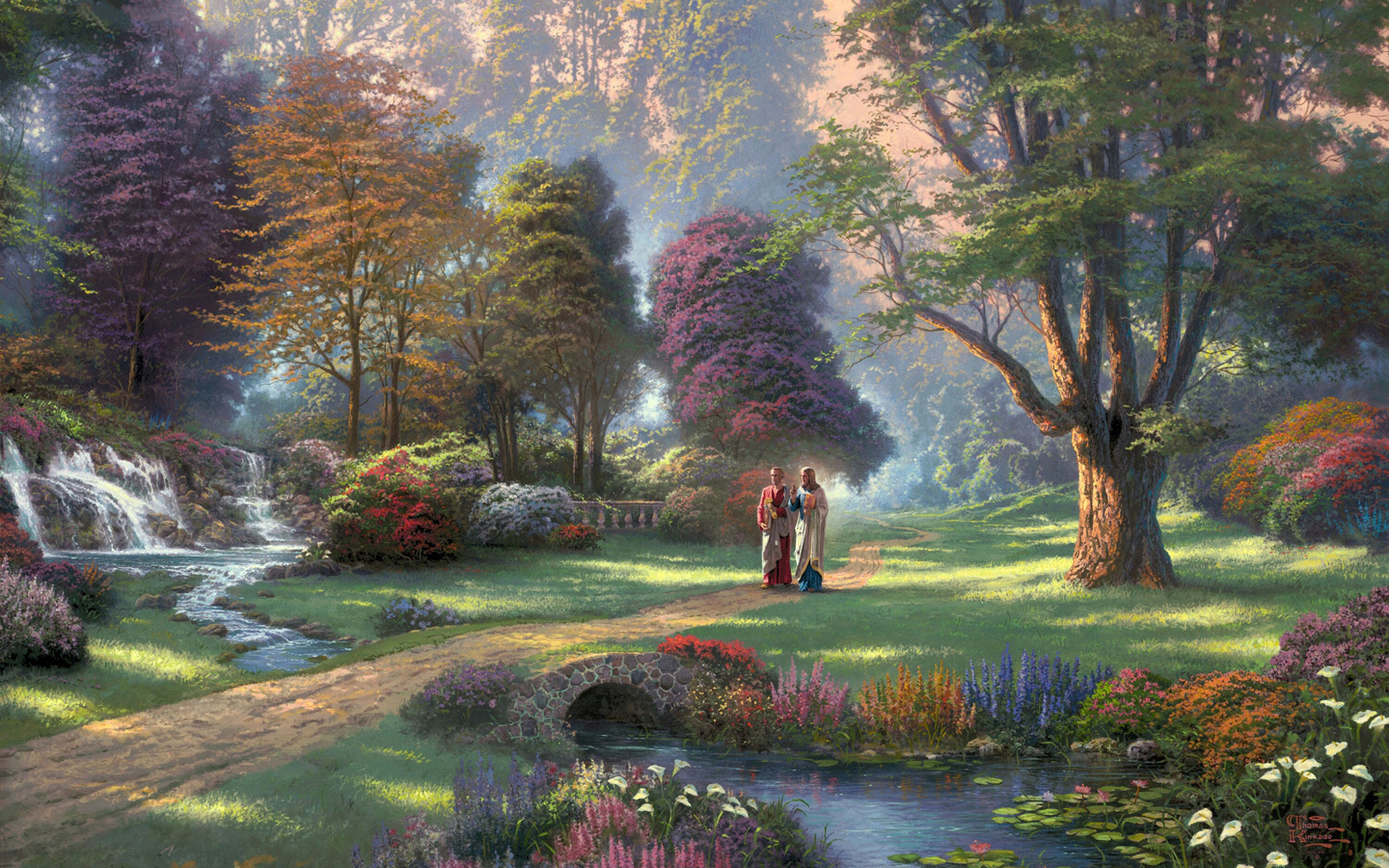 Harvest time is coming!  (2 Cor 5:10)
We have a limited “season” to prepare and cultivate the soil of our souls. 
(Ps. 90:12; Jer. 8:20; Eph. 5:15-18)
Will you prayerfully join me on this journey as we cooperate with the Shepherd 
(1 Pt 2:25) and “Husbandman” (Jn 15:1) 
to  “restore our soul”?  (Ps. 23:3)